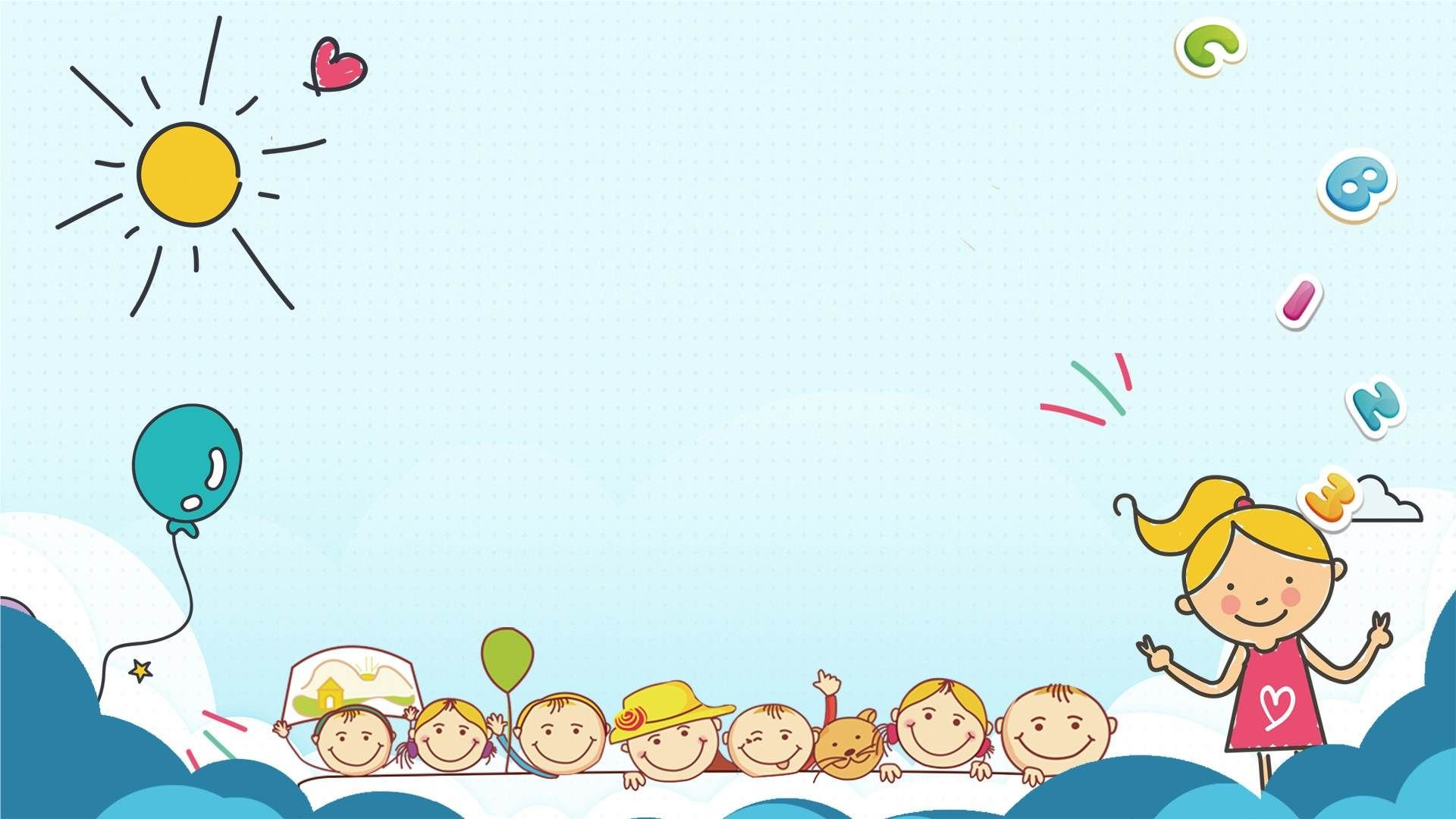 Артикуляционная и 
дыхательная гимнастика. 
Рекомендации к проведению
Подготовила: учитель-логопед Бабушкина Н.А.
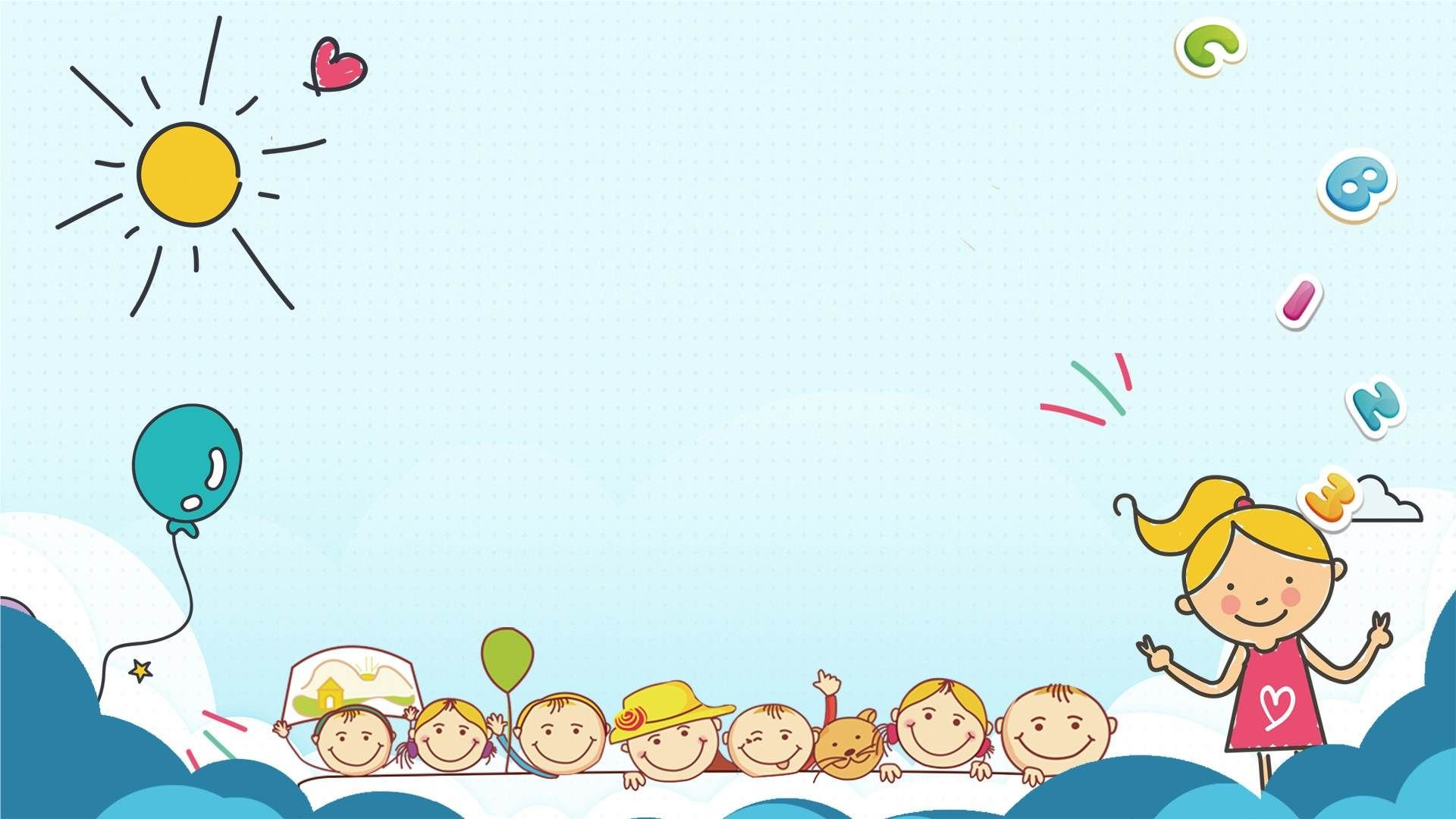 Артикуляционная гимнастика 

    Совокупность специальных упражнений, 
целью которых является выработка правильных, полноценных движений артикуляционных органов, необходимых для правильного произношения звуков, и объединение простых движений в сложные - артикуляционные уклады различных фонем.


                                                      Филичева Т. Б.
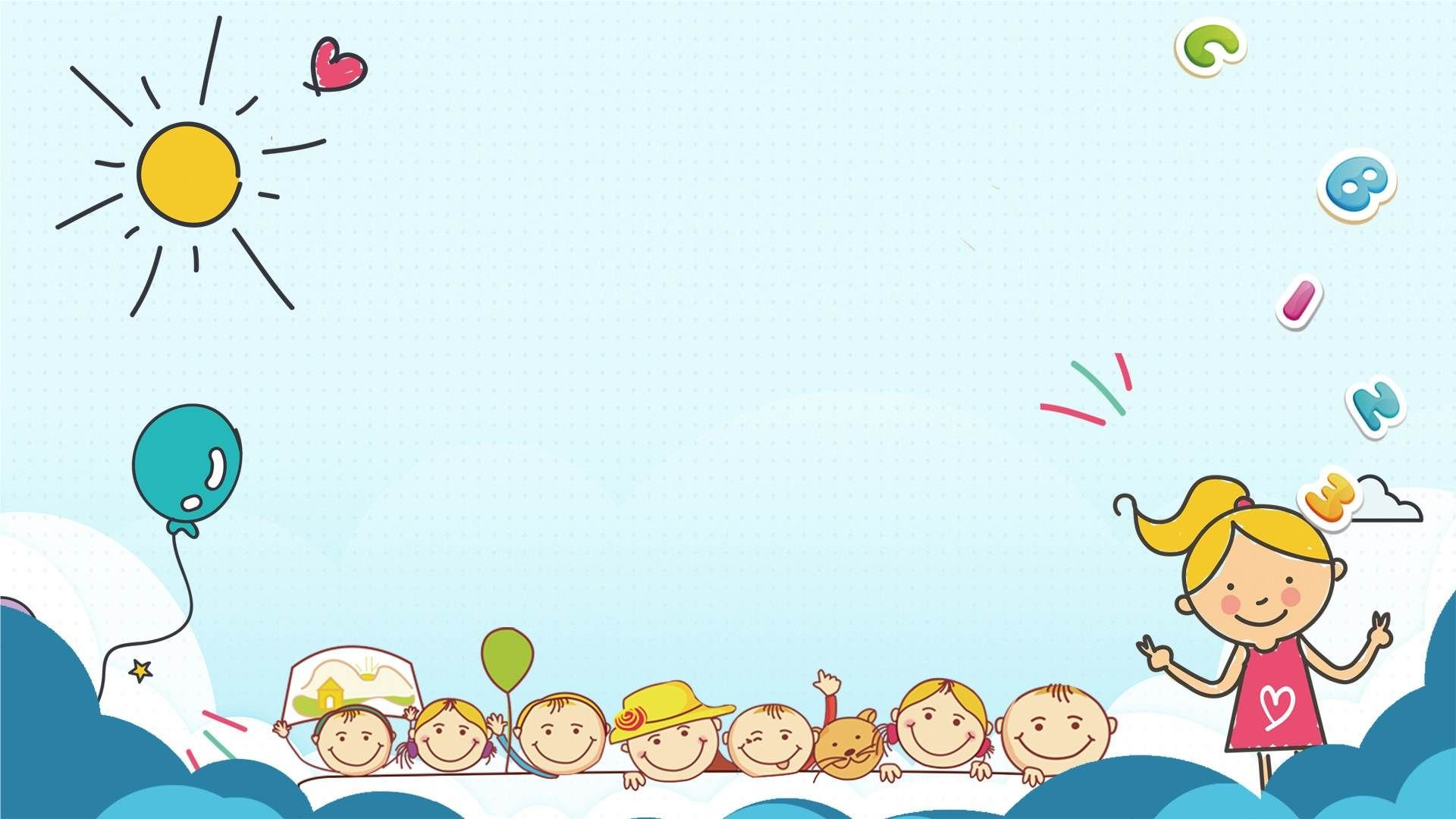 Рекомендации по проведению упражнений
 артикуляционной гимнастики
Проводить артикуляционную гимнастику нужно ежедневно, чтобы вырабатываемые у детей навыки закреплялись. Лучше выполнять упражнения 3-4 раза в день по 3-5 минут. Не следует предлагать детям более 2-3 упражнений за раз.		
Каждое упражнение выполняется по 5-7 раз.
Статические упражнения выполняются по 10-15 секунд (удержание артикуляционной позы в одном положении).			
При отборе упражнений для артикуляционной гимнастики надо соблюдать определенную последовательность, идти от простых упражнений к более сложным. Проводить их лучше эмоционально, в игровой форме.
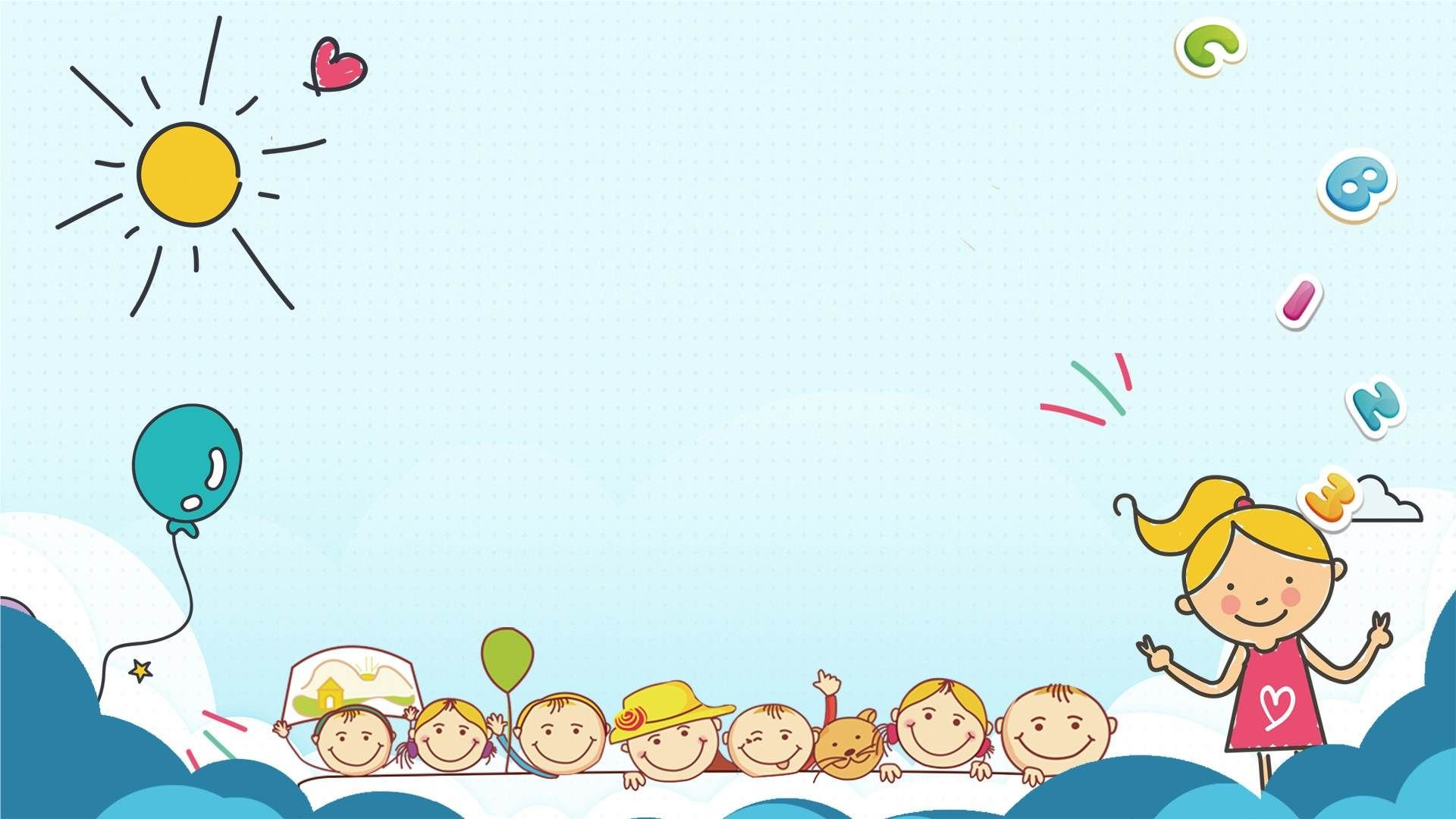 Рекомендации по проведению упражнений
 артикуляционной гимнастики
Из выполняемых двух-трех упражнений новым может быть только одно, второе и третье даются для повторения и закрепления. Если же ребенок выполняет какое-то упражнение недостаточно хорошо, не следует вводить новых упражнений, лучше отрабатывать старый материал. Для его закрепления можно придумать новые игровые приемы.	
Артикуляционную гимнастику выполняют сидя, так как в таком положении у ребенка прямая спина, тело не напряжено, руки и ноги находятся в спокойном положении.
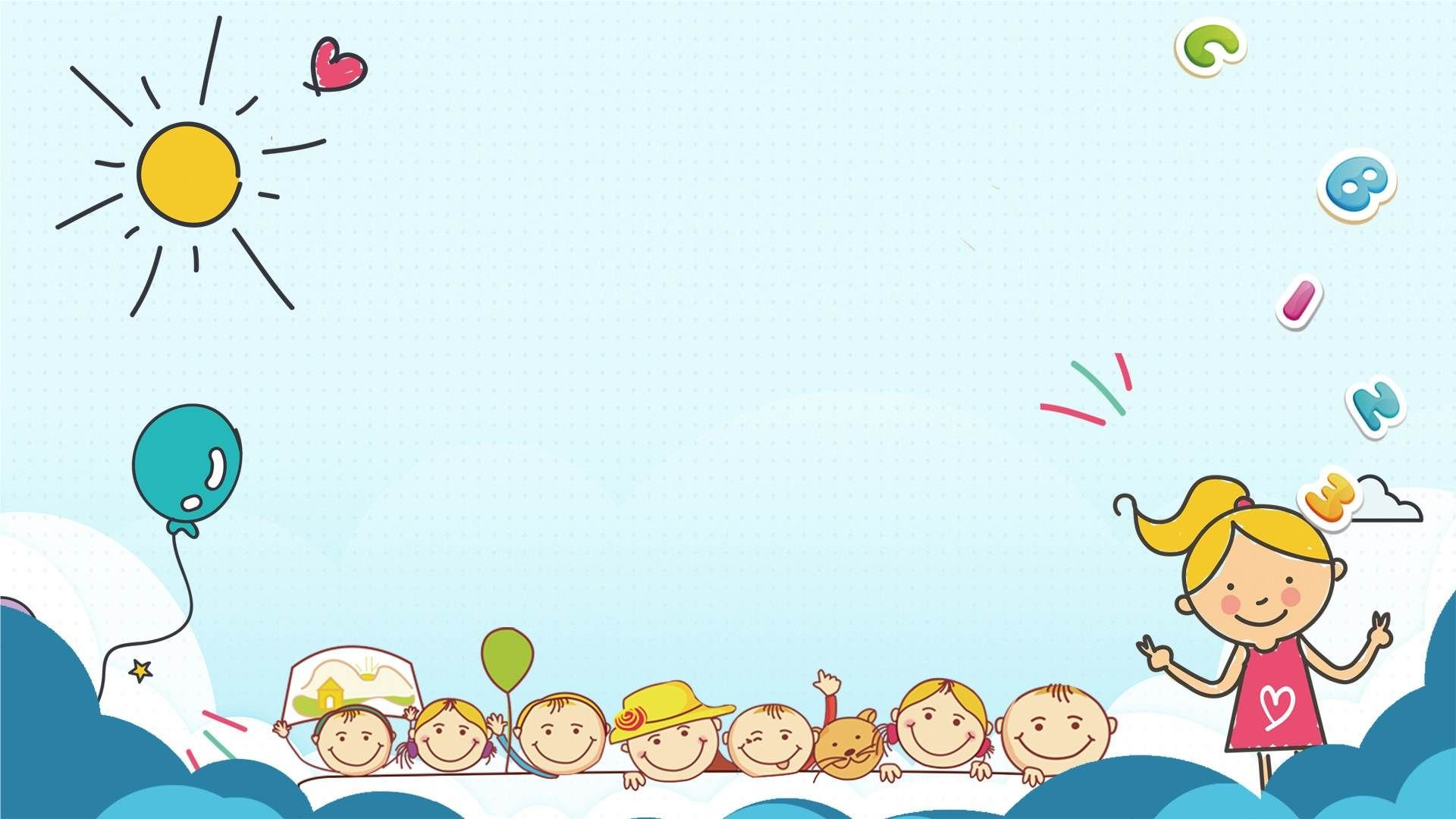 Рекомендации по проведению упражнений
 артикуляционной гимнастики
Ребенок должен хорошо видеть лицо взрослого, а также свое лицо, чтобы самостоятельно контролировать правильность выполнения упражнений. Поэтому ребенок и взрослый во время проведения артикуляционной гимнастики должны находиться перед настенным зеркалом. 
Также ребенок может воспользоваться небольшим ручным зеркалом (примерно 9х12 см), но тогда взрослый должен находиться напротив ребенка лицом к нему.
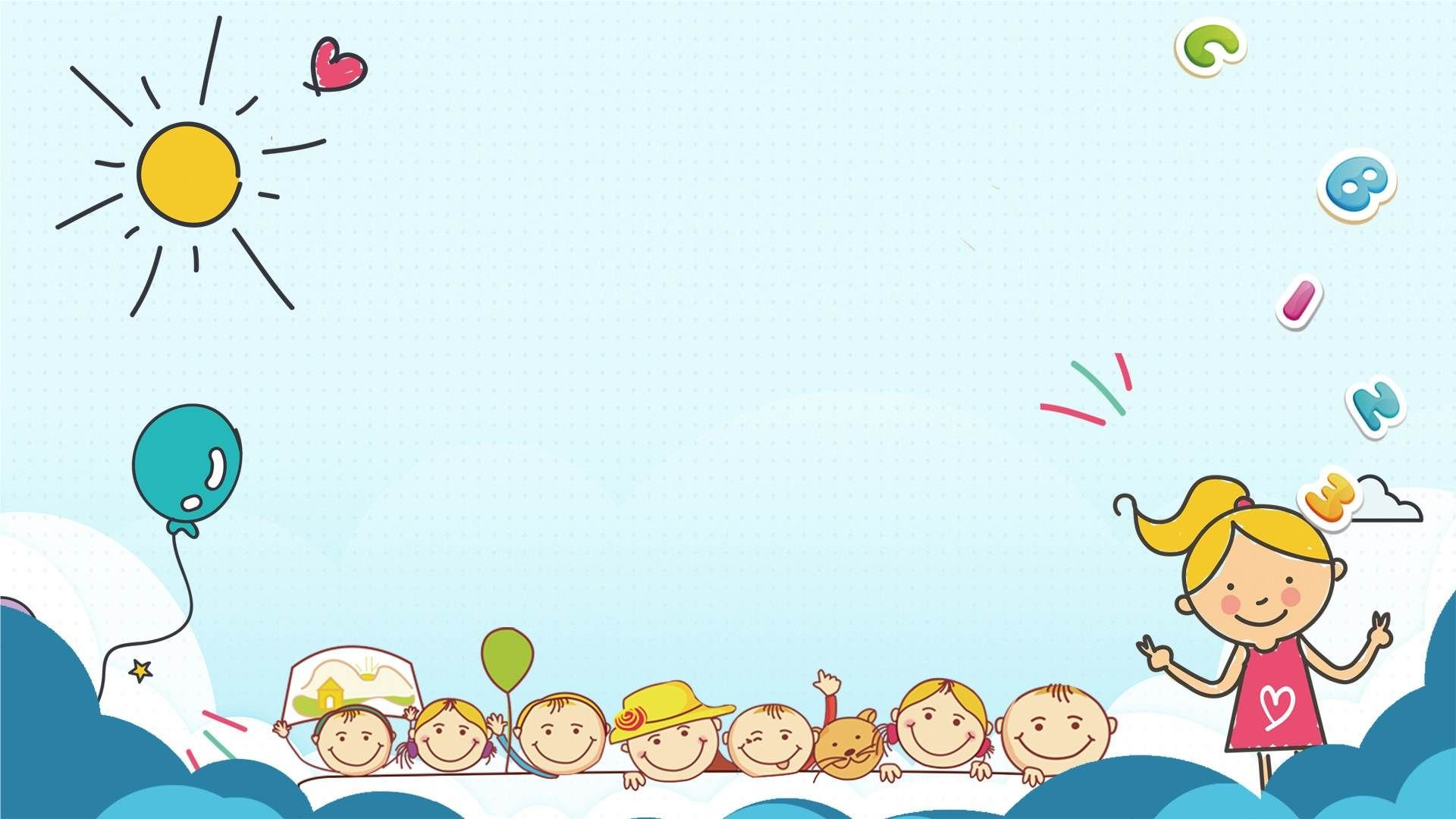 Организация проведения артикуляционной гимнастики
Взрослый рассказывает о предстоящем упражнении, используя игровые приемы.		
Взрослый показывает выполнение упражнения.
Упражнение делает ребенок, а взрослый контролирует выполнение. Взрослый, проводящий артикуляционную гимнастику, должен следить за качеством выполняемых ребенком движений: точность движения, плавность, темп выполнения, устойчивость, переход от одного движения к другому. 
Также важно следить, чтобы движения каждого органа артикуляции выполнялись симметрично по отношению к правой и левой стороне лица. В противном случае артикуляционная гимнастика не достигает своей цели.
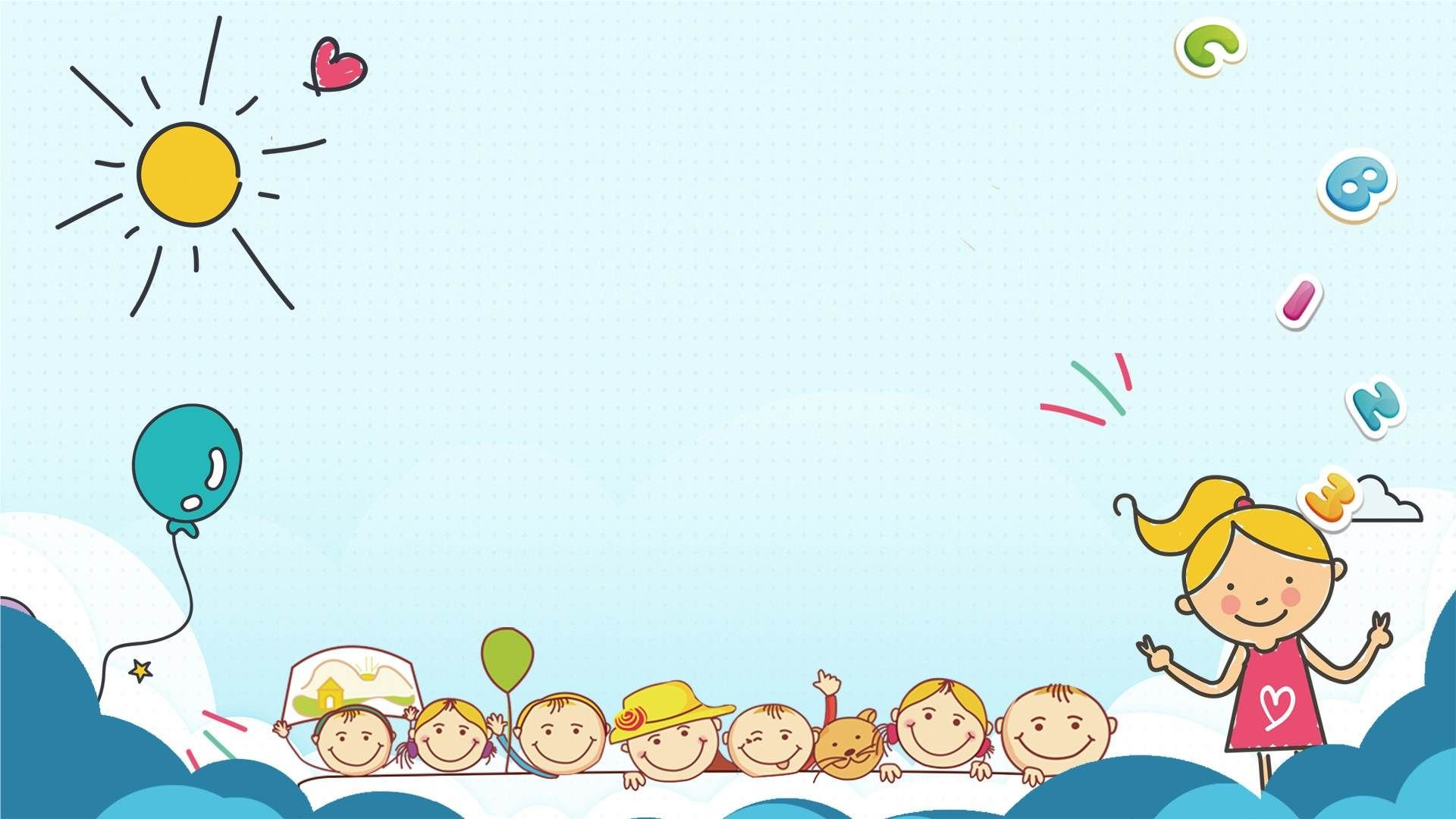 Организация проведения артикуляционной гимнастики
Если у ребенка не получается какое-то движение, помогать ему (шпателем, ручкой чайной ложки).	
Для того, чтобы ребенок нашел правильное положение языка, например, облизал верхнюю губу, намазать ее вареньем, шоколадом или чем-то еще, что любит ваш ребенок. Подходить к выполнению упражнений творчески.
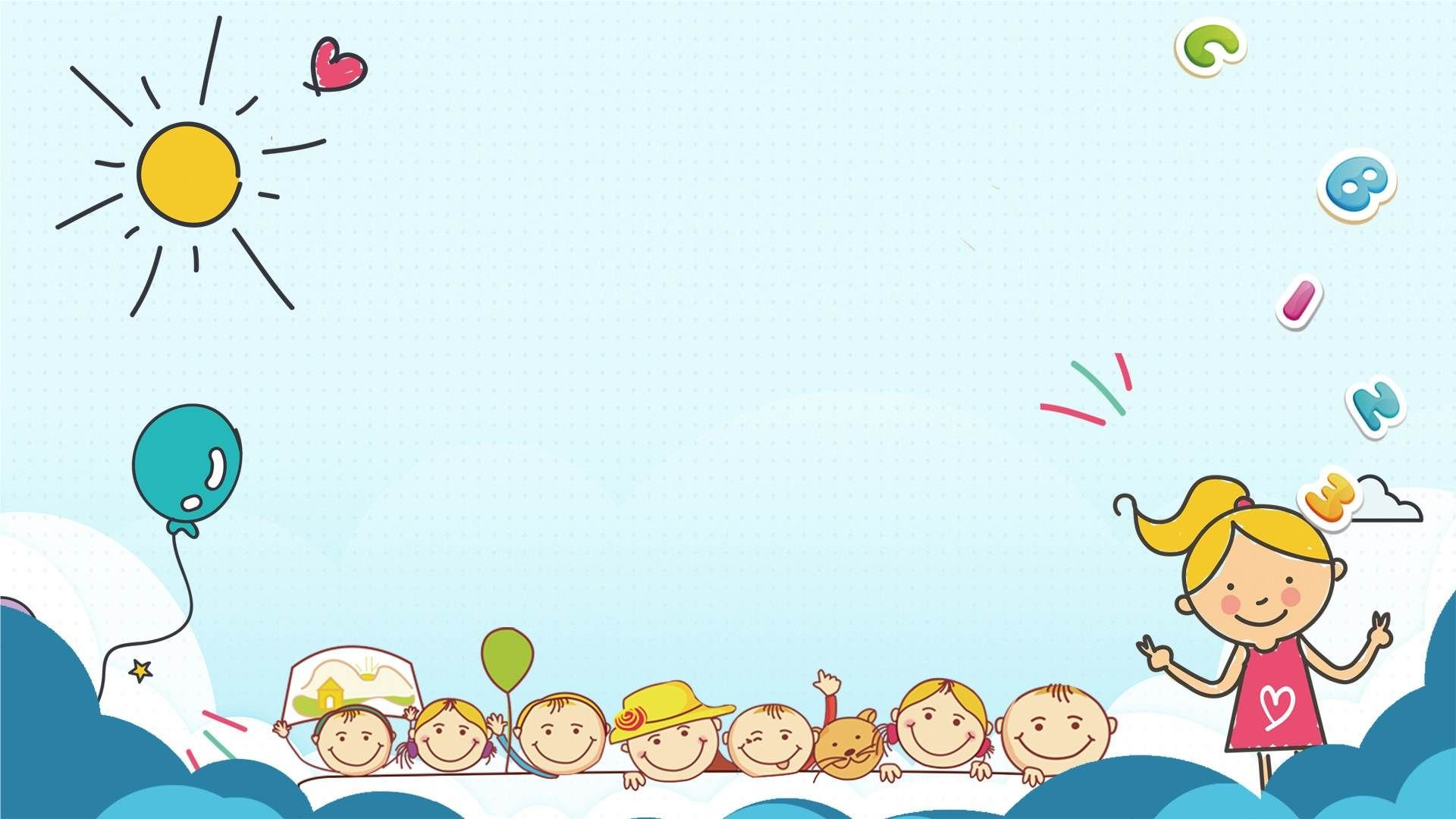 Сначала при выполнении детьми упражнений наблюдается напряженность движений органов артикуляционного аппарата. 
    Постепенно напряжение исчезает, движения становятся непринужденными и вместе с тем координированными.
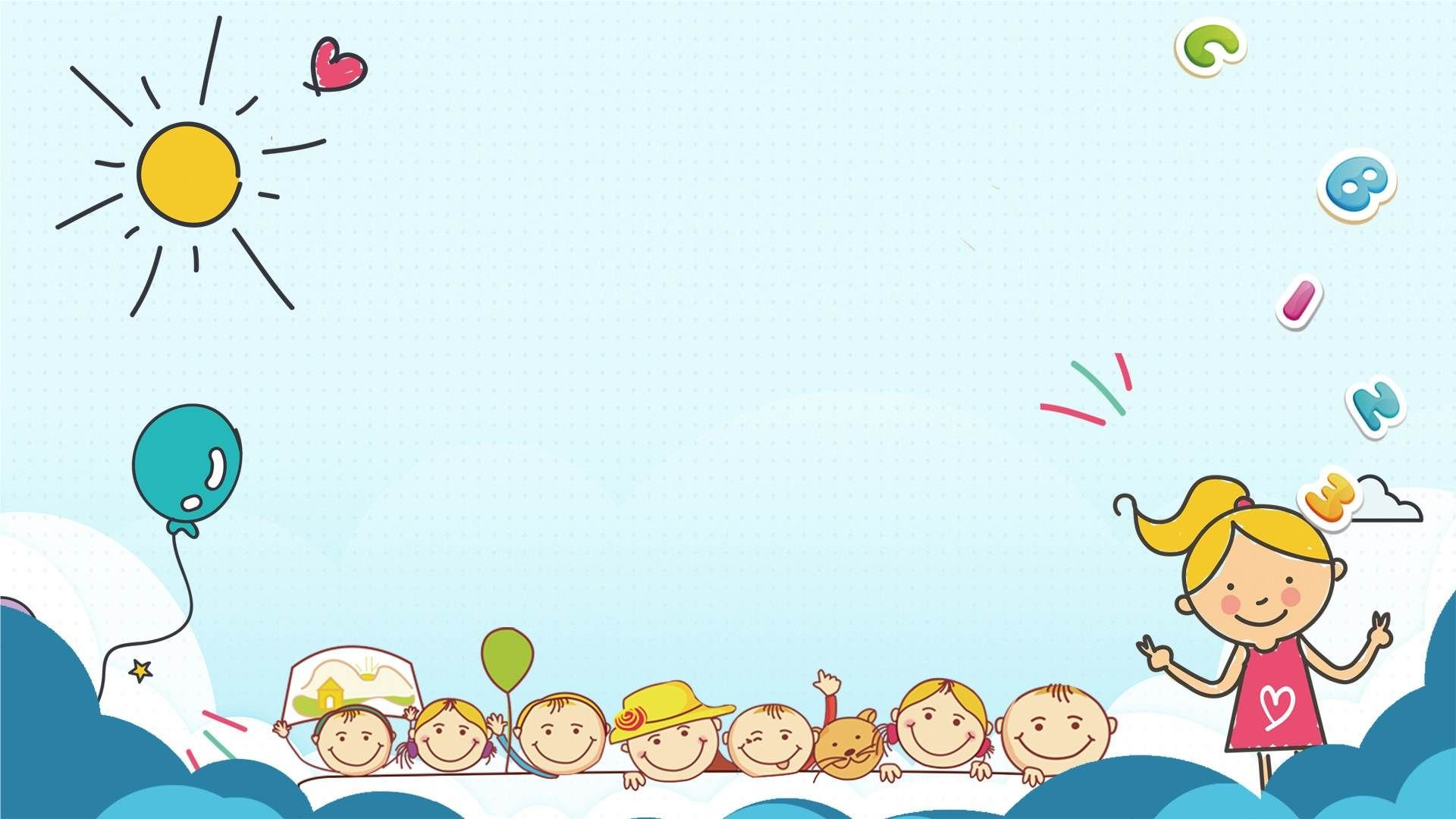 Упражнения для развития дыхания детей с нарушениями речи
 

Правильное дыхание очень важно для развития речи, так как дыхательная система — это энергетическая база для речевой системы. 
Дыхание влияет на звукопроизношение, артикуляцию и развитие голоса. 
Дыхательные упражнения помогают выработать диафрагмальное дыхание, а также продолжительность, силу и правильное распределение выдоха.
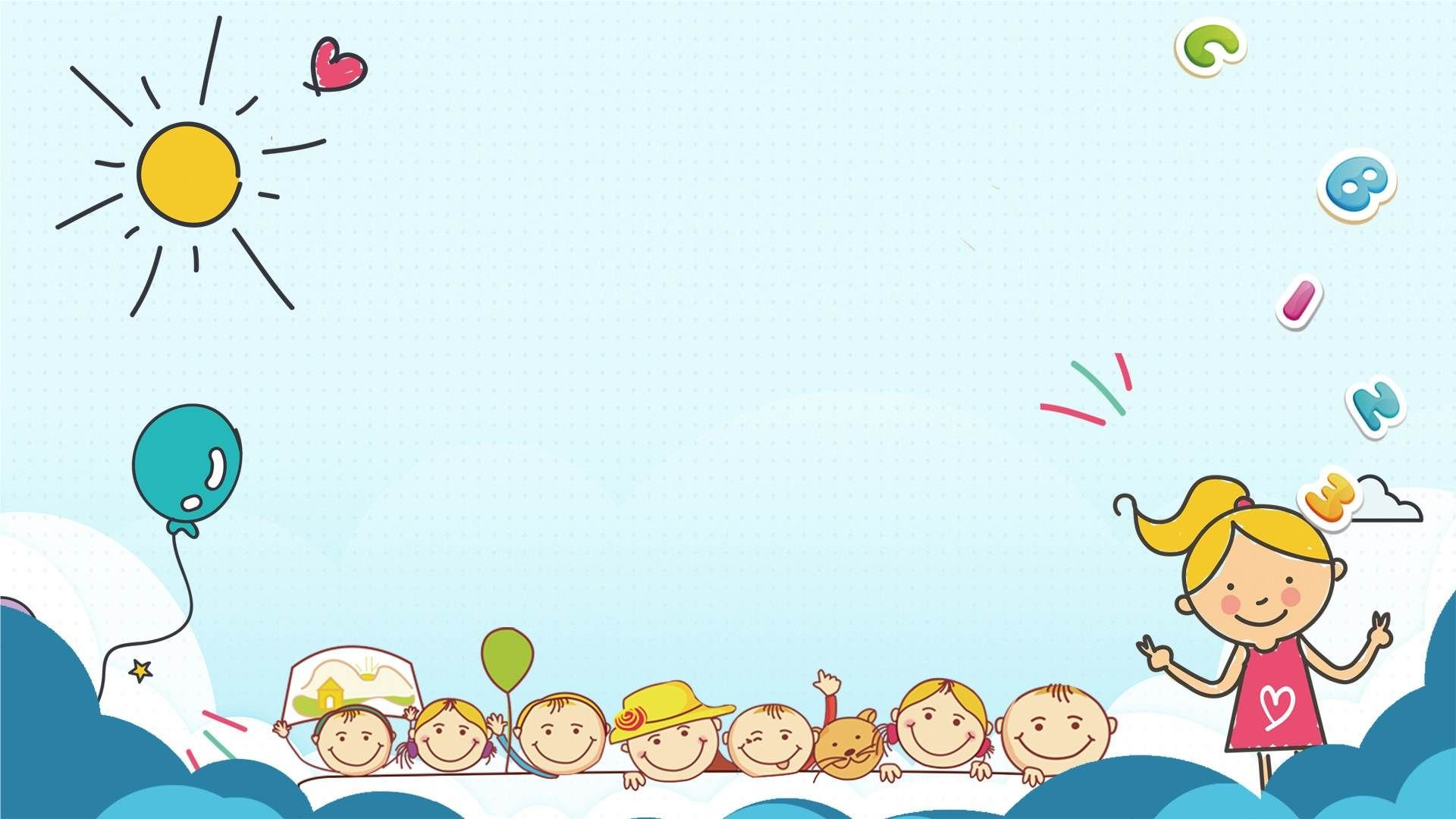 Рекомендации по проведению дыхательной гимнастики 

Перед проведением дыхательной гимнастики необходимо вытереть пыль в помещении, проветрить его, если в доме имеется увлажнитель воздуха, воспользоваться им.
Дыхательную гимнастику не рекомендуется проводить после плотного ужина или обеда. Лучше, чтобы между занятиями и последним приемом пищи прошел хотя бы час, еще лучше, если занятия проводятся натощак.
Упражнения рекомендуется выполнять в свободной одежде, которая не стесняет движения.
Необходимо следить за тем, чтобы во время выполнения упражнений не напрягались мышцы рук, шеи, груди.
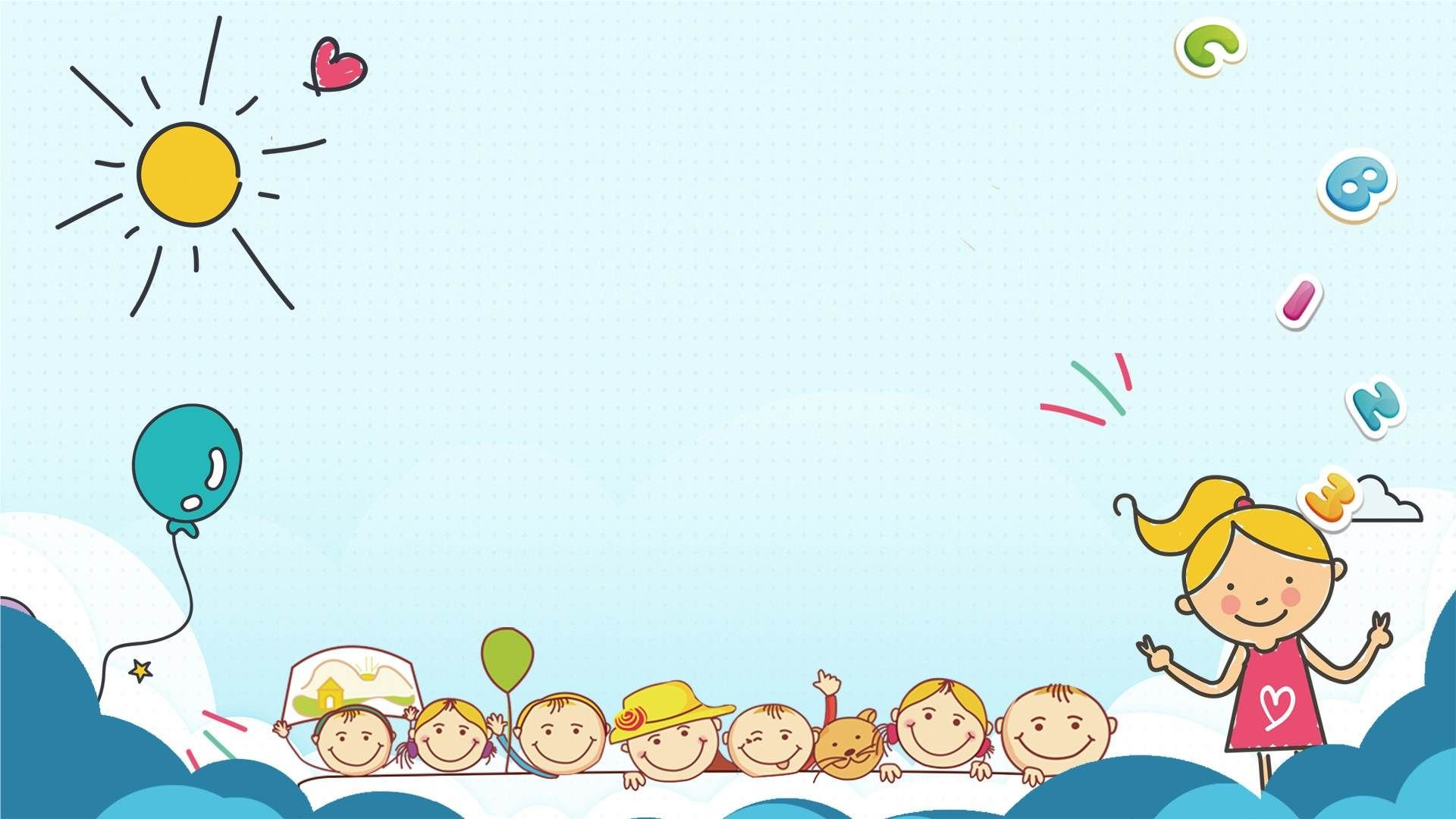 Упражнения дыхательной гимнастики
 

1. Снег.
 Ребенку предлагается подуть на вату, мелкие бумажки, пушинки и тем самым превратить обычную комнату в заснеженный лес. Губы ребёнка должны быть округлены и слегка вытянуты вперёд. При выполнении этого упражнения желательно не надувать щеки.
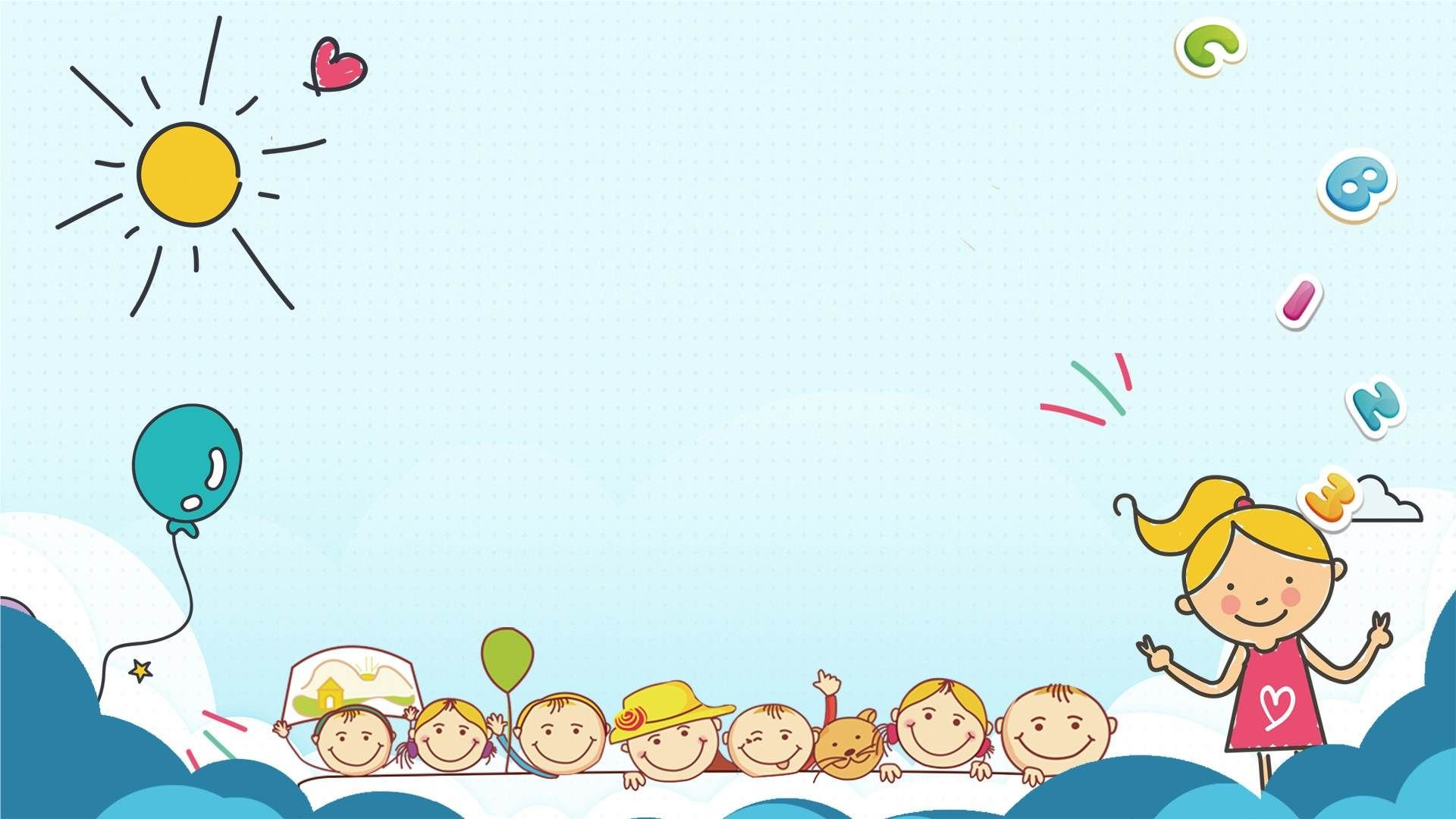 Упражнения дыхательной гимнастики


2. Кораблики.
 Наполните таз водой и научите ребёнка дуть на лёгкие предметы, находящиеся в тазу, например, кораблики. Вы можете устроить соревнование: чей кораблик дальше уплыл. Очень хорошо для этих целей использовать пластмассовые яйца от «киндер-сюрпризов» или упаковки от бахил, выдаваемых автоматами.
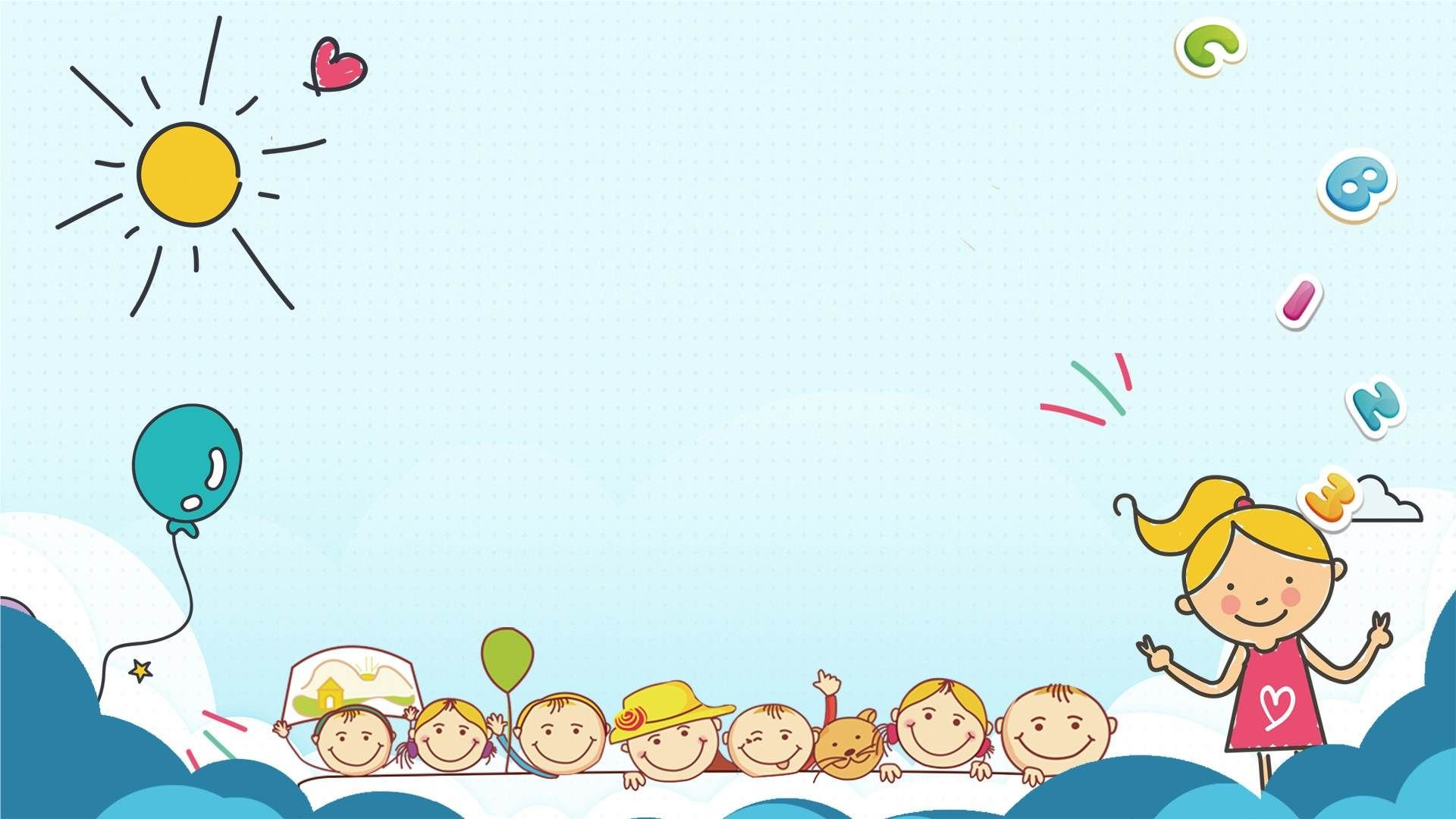 Упражнения дыхательной гимнастики

 3. Футбол.
 Соорудите из конструктора или другого материала ворота, возьмите шарик от пинг-понга или любой другой легкий шарик. И поиграйте с ребенком в футбол. Ребенок должен дуть на шарик, стараясь загнать его в ворота. Можно взять два шарика и поиграть в игру «Кто быстрее».
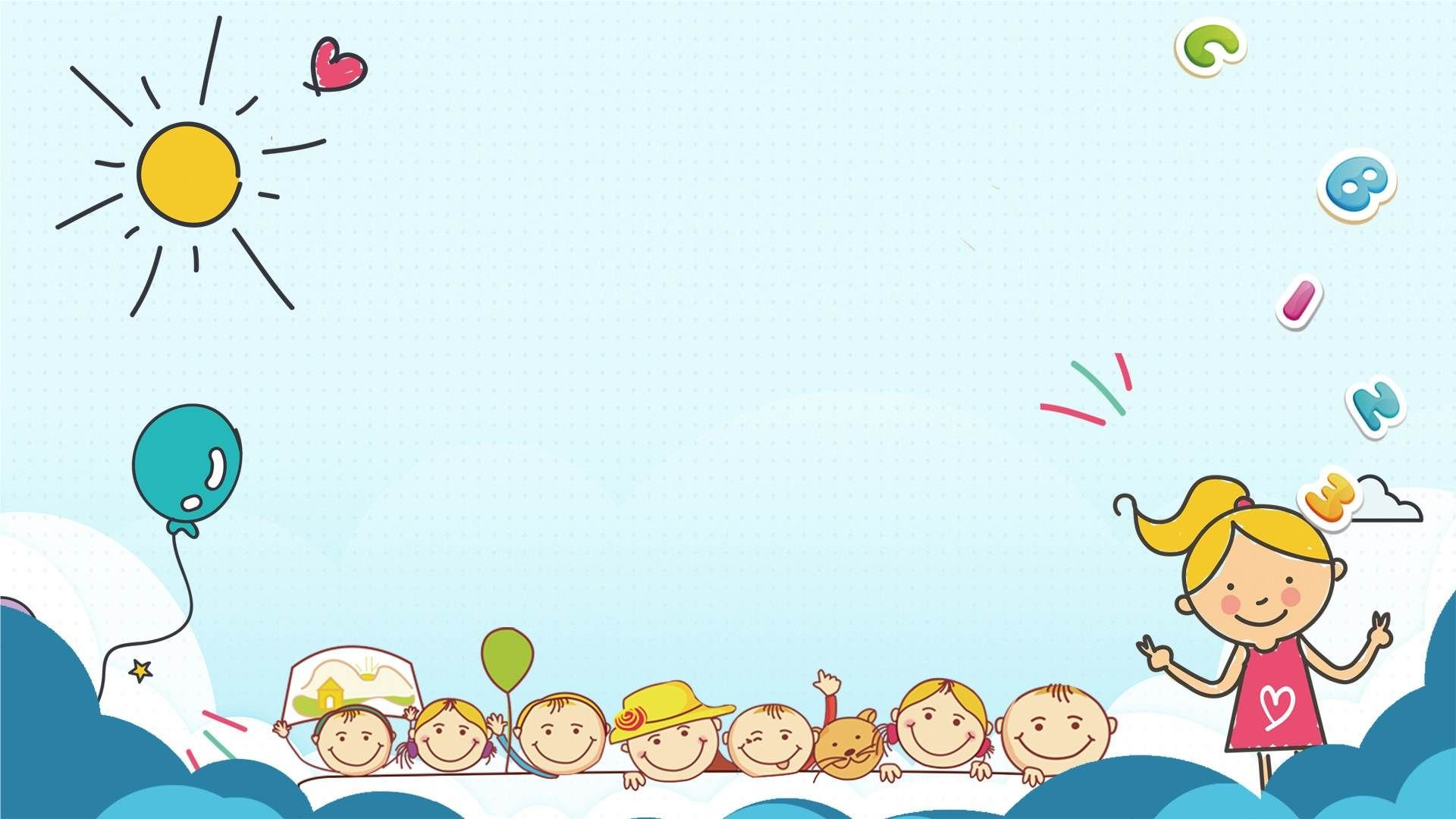 Упражнения дыхательной гимнастики

4. Буль-бульки.
 Возьмите два пластмассовых прозрачных стаканчика. В один налейте много воды, почти до краев, а в другой налейте чуть-чуть. Предложите ребенку поиграть в «буль-бульки» с помощью трубочек для коктейля. Для этого в стаканчик, где много воды нужно дуть через трубочку слабо, а в стаканчик, где мало воды — можно дуть сильно. Задача ребенка так играть в «Буль-бульки», чтобы не пролить воду. Обязательно обратите внимание ребенка на слова: слабо, сильно, много, мало. Эту игру можно также использовать для закрепления знания цветов. Для этого возьмите разноцветные стаканчики и трубочки и предложите ребенку подуть в зеленый стаканчик через зеленую трубочку и т.д.
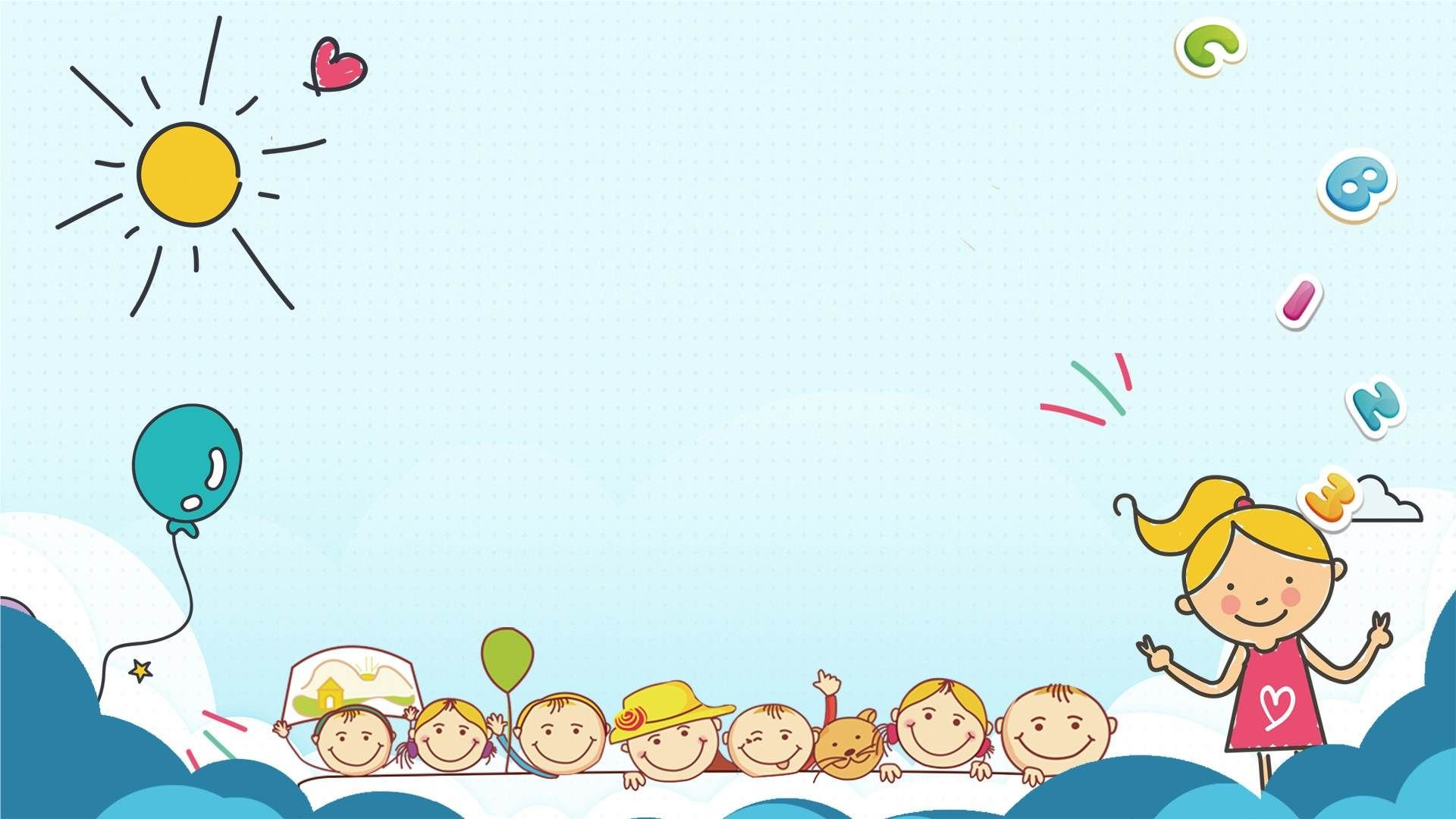 Упражнения дыхательной гимнастики

 

5. Волшебные пузырьки.
 Предложите ребенку поиграть с мыльными пузырями. Он может сам выдувать мыльные пузыри, если же у него не получается дуть или он не хочет заниматься, то выдувайте пузыри Вы, направляя их в ребенка. Это стимулирует ребенка дуть на пузыри, чтобы они не попали в него.
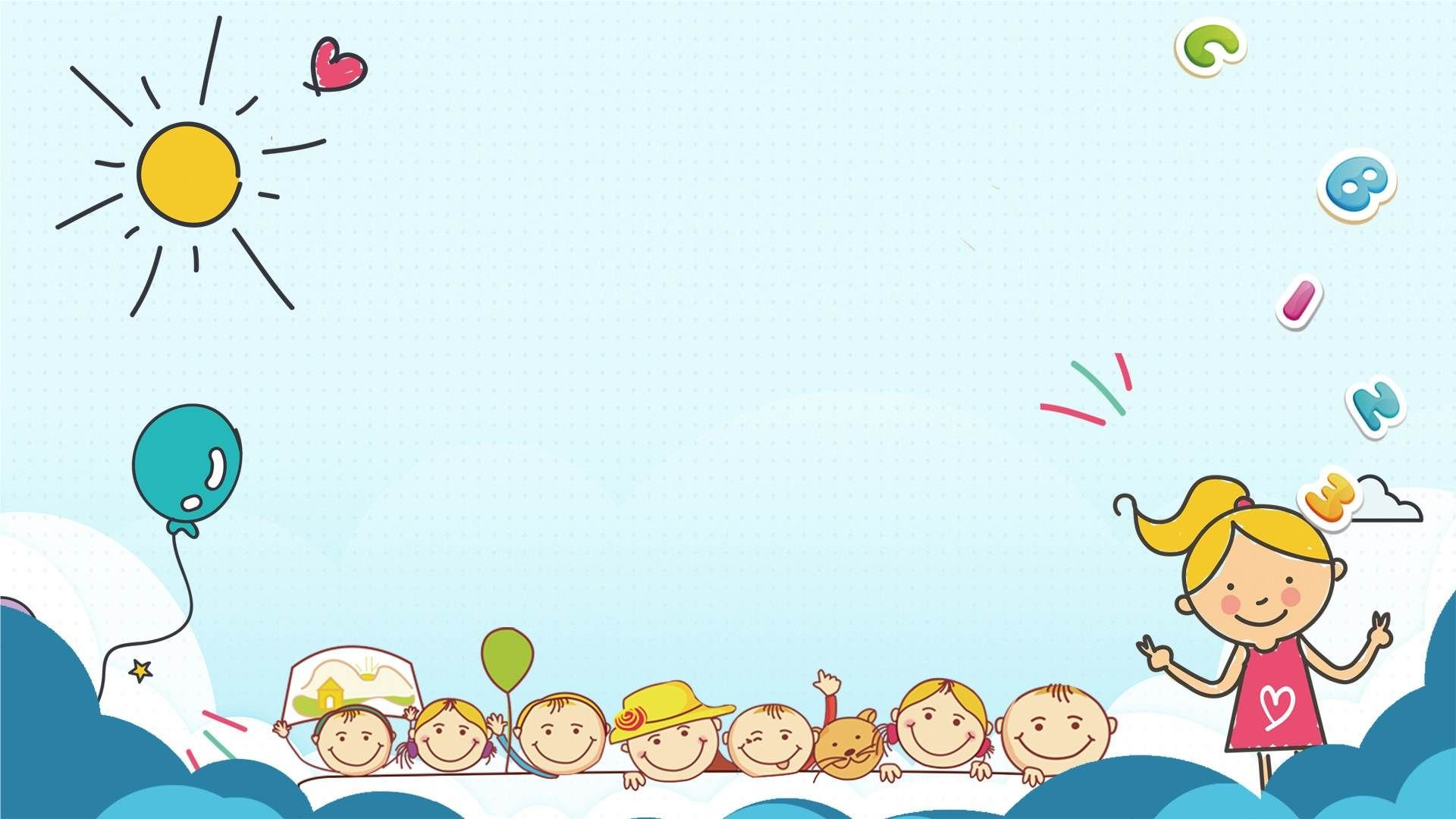 Упражнения дыхательной гимнастики

 

 6. Дудочка.
 Предложите ребенку высунуть узкий язык вперед, слегка касаясь кончиком языка стеклянного пузырька (подойдет любой стеклянный пузырек из-под лекарств, витаминов, йода, духов; горлышко пузырька не должно быть широким). Выдувать воздух на кончик языка так, чтобы пузырек засвистел, как дудочка.
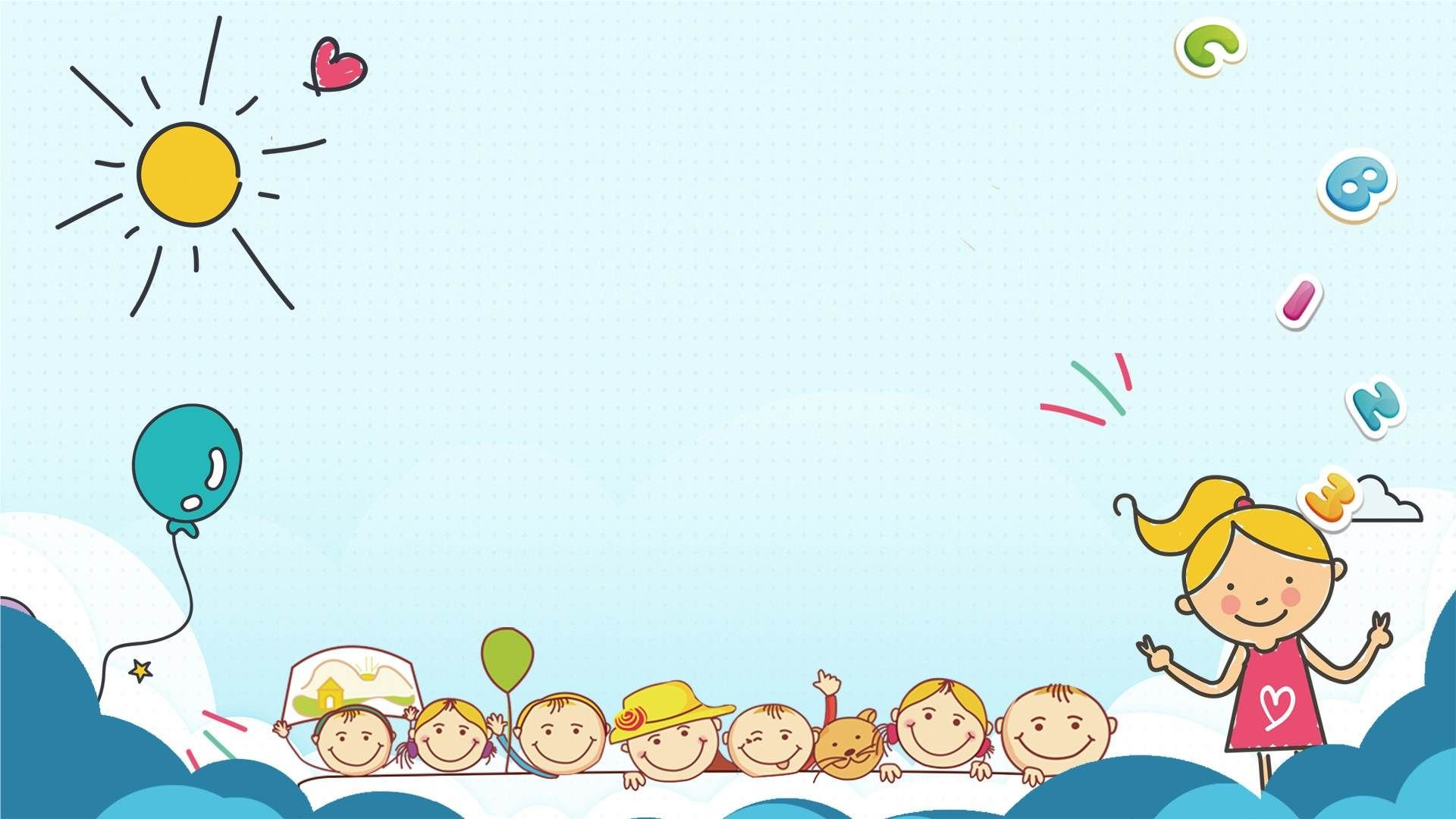 Упражнения дыхательной гимнастики

 
 7. Губная гармошка.
 Предложите ребенку стать музыкантом, пусть он поиграет на губной гармошке. При этом ваша задача не в том, чтобы научить его играть, потому, не обращайте внимание на мелодию. Важно, чтобы ребенок вдыхал воздух через губную гармошку и выдыхал в нее же.
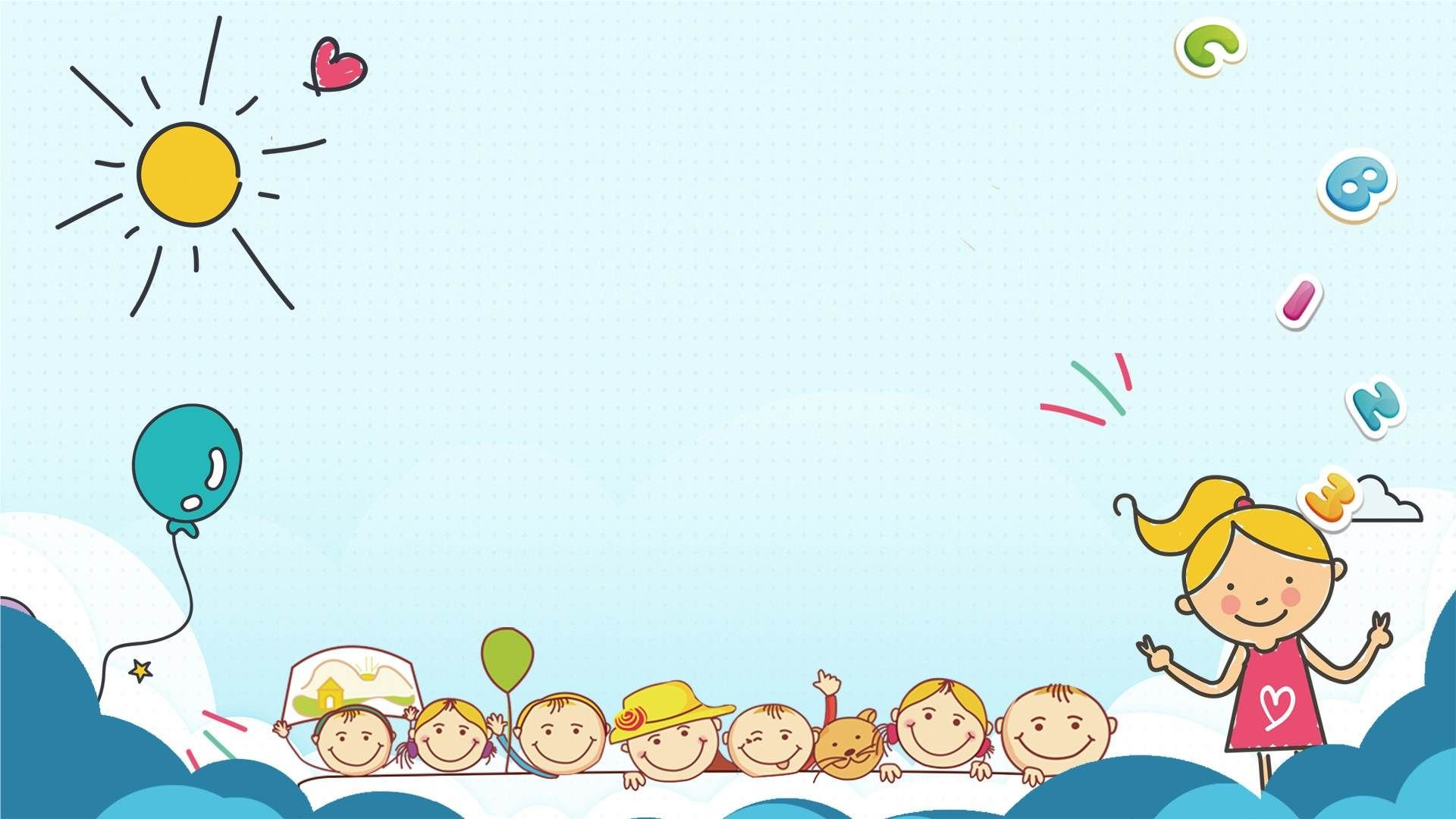 Упражнения дыхательной гимнастики

 
  8. Цветочный магазин.
 Предложите ребенку глубоко медленно вдохнуть через нос, нюхая воображаемый цветочек, чтобы выбрать самый ароматный цветочек для бабушки или мамы. Вы можете использовать для этой игры различные ароматические саше, однако они не должны иметь резких запахов, не должны быть пыльными и нельзя подносить их слишком близко к носу.
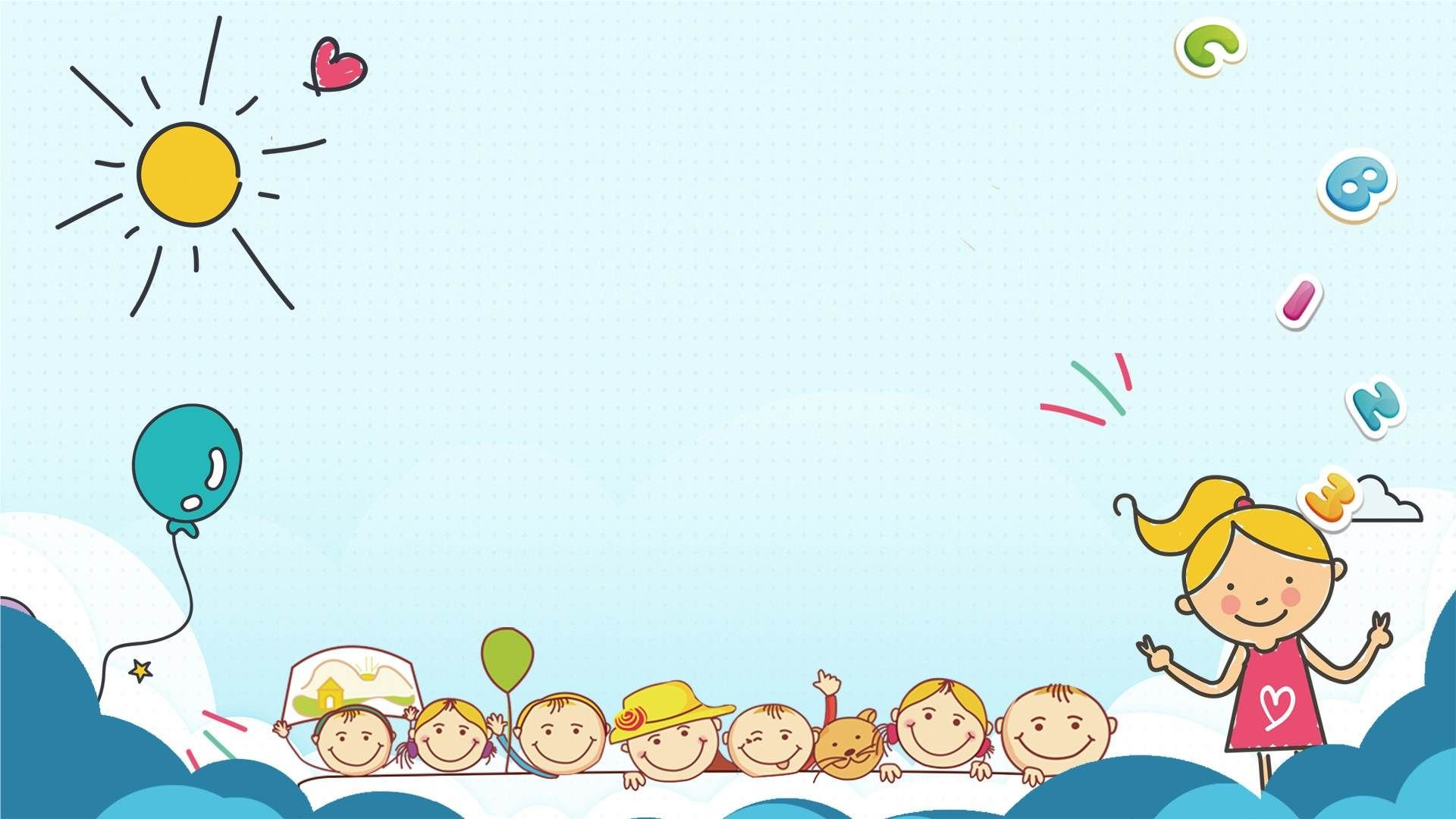 Упражнения дыхательной гимнастики

 
 9. Свеча.
 Купите большие разноцветные свечи и поиграйте с ними. Вы зажигаете свечи и просите ребенка подуть на синюю свечу, затем на желтую свечу и т.д. Дуть нужно медленно, вдох не должен быть шумным, нельзя надувать щеки. Сначала свечу можно поднести поближе к ребенку, затем постепенно удалять ее.
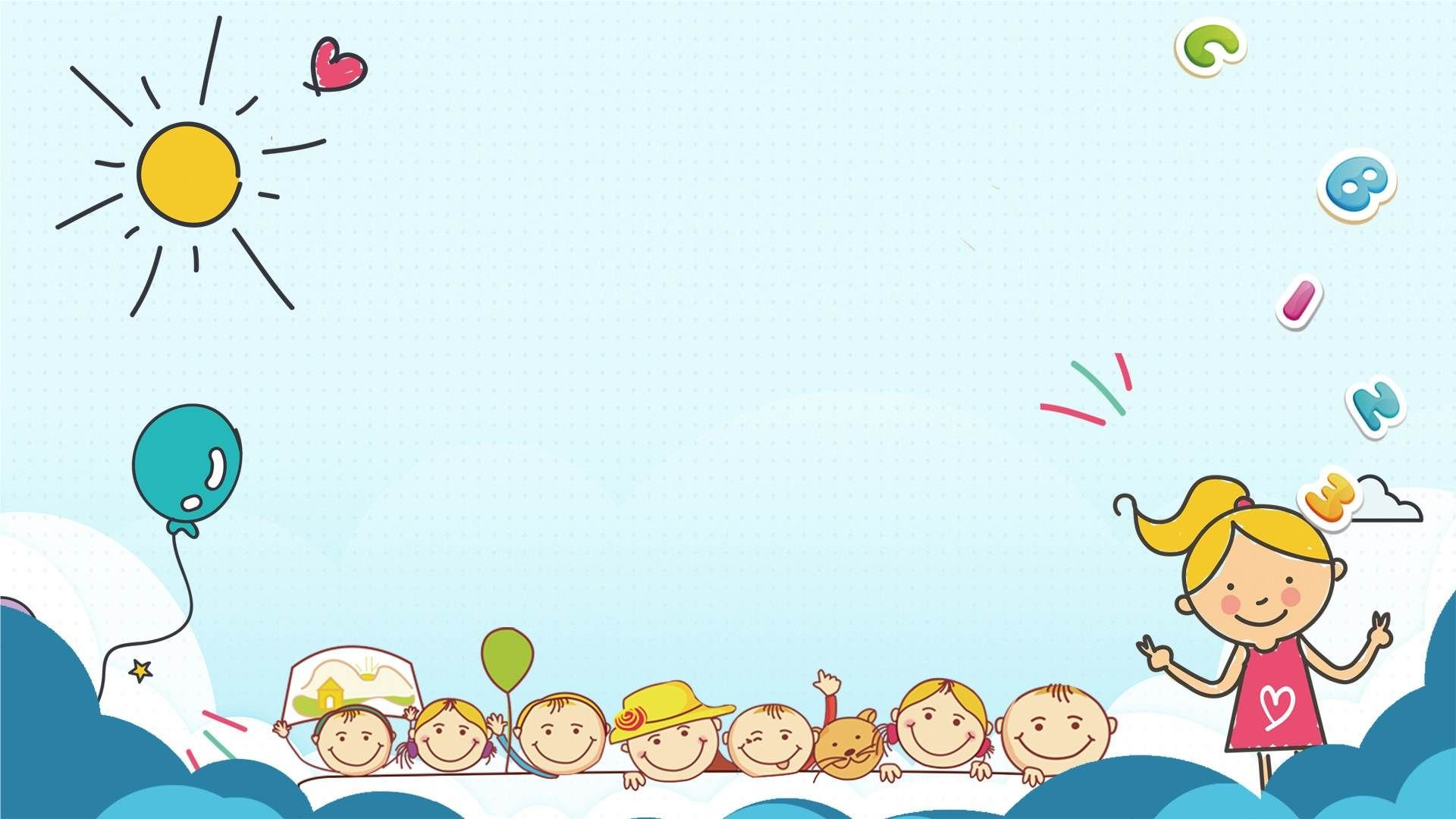 Упражнения дыхательной гимнастики

 
 10. Косари.
 Это упражнение можно выполнять под звуки марша: на слабую долю мелодии делается вдох и «отведение косы» в сторону, на сильную — выдох и «взмах косой».
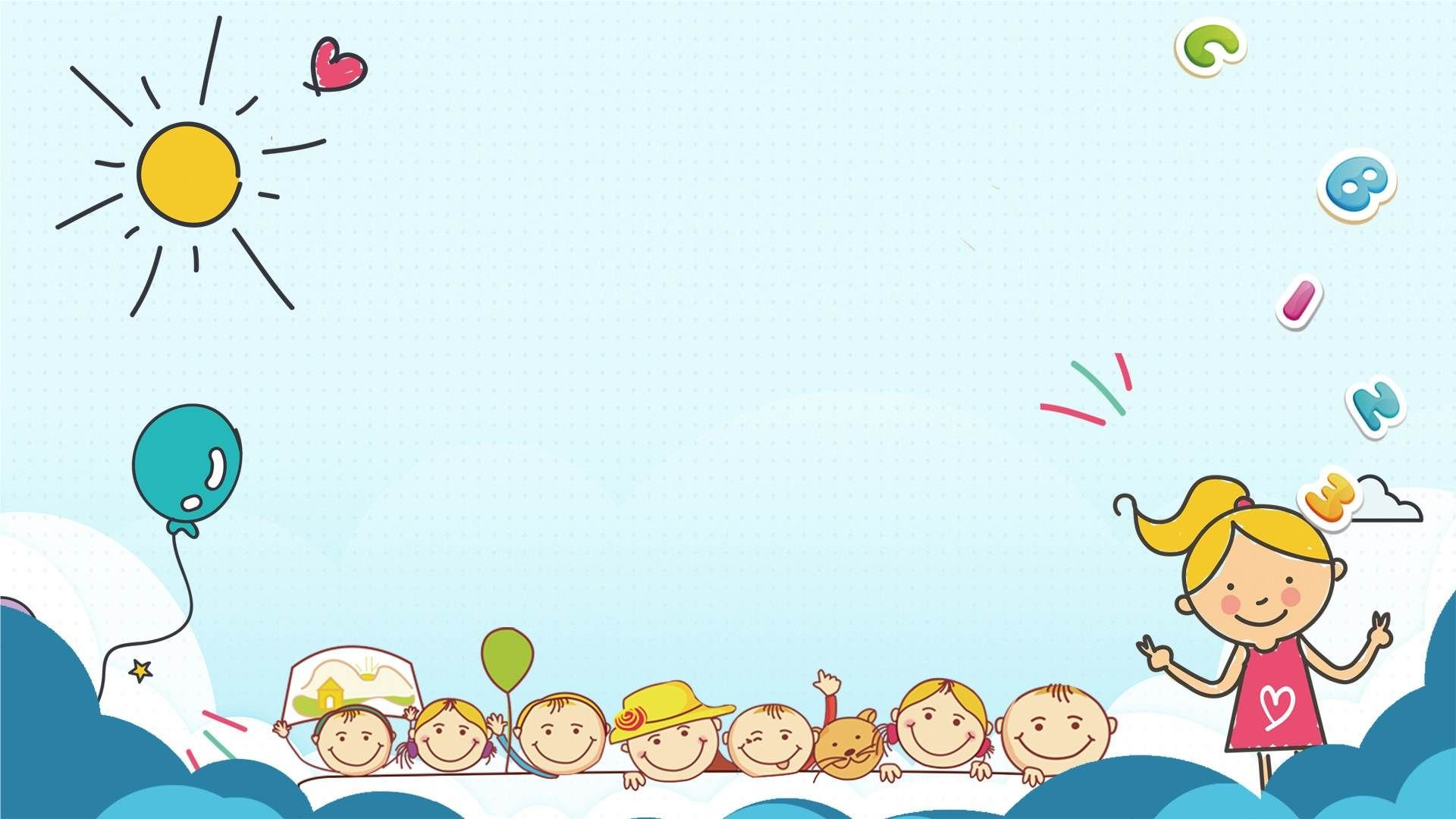 Спасибо за внимание!